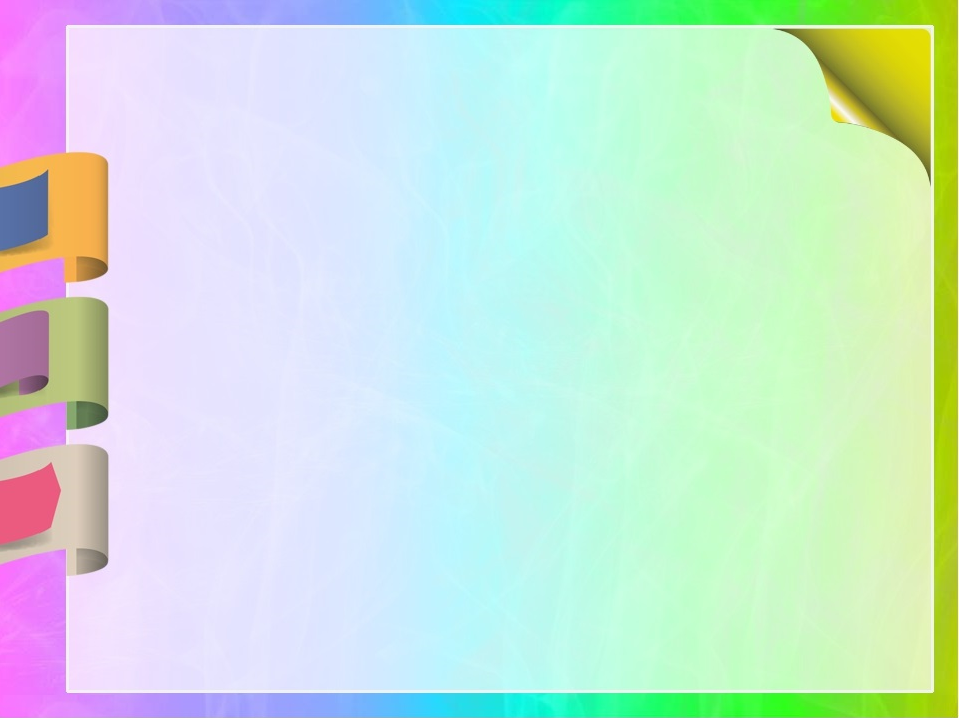 Правила безопасности для детей
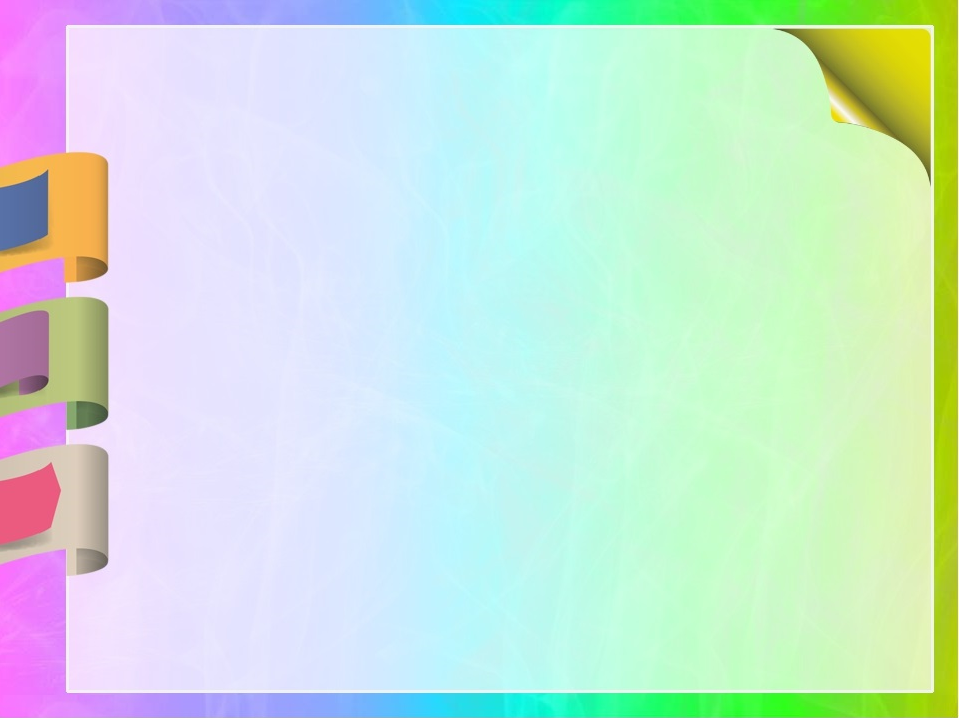 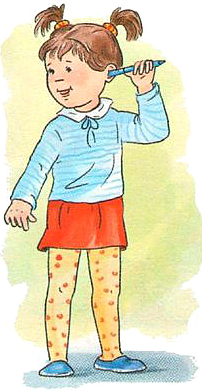 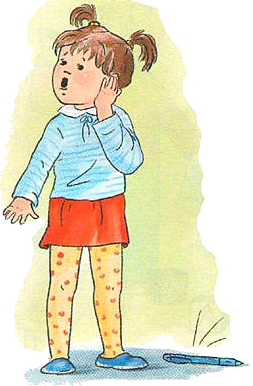 Не засовывай никакие предметы в ухо -
можешь повредить этот орган слуха и оглохнуть!
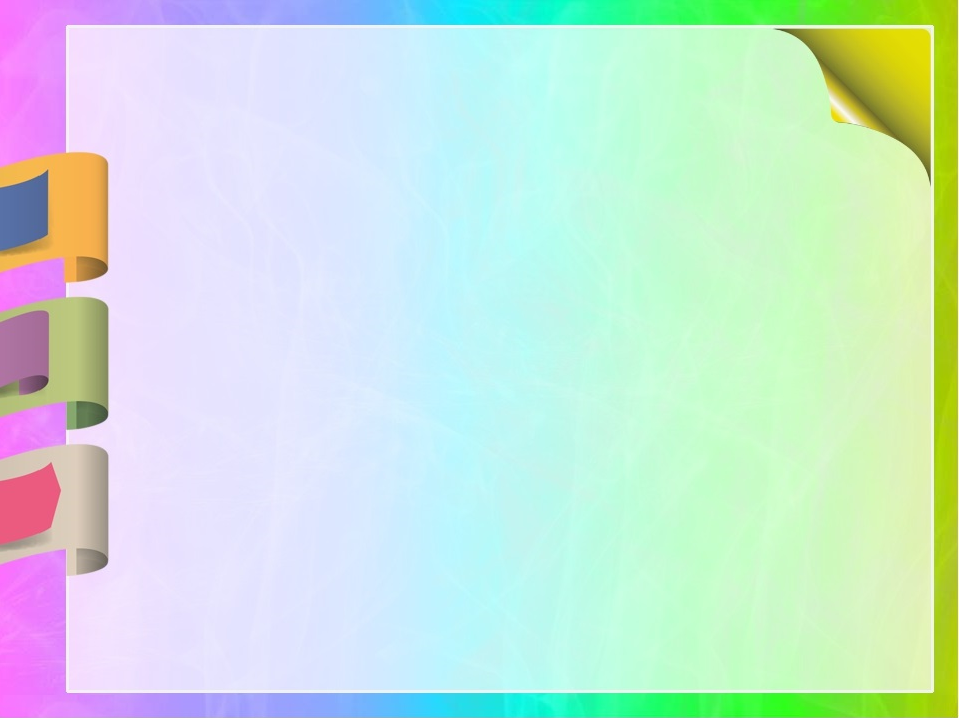 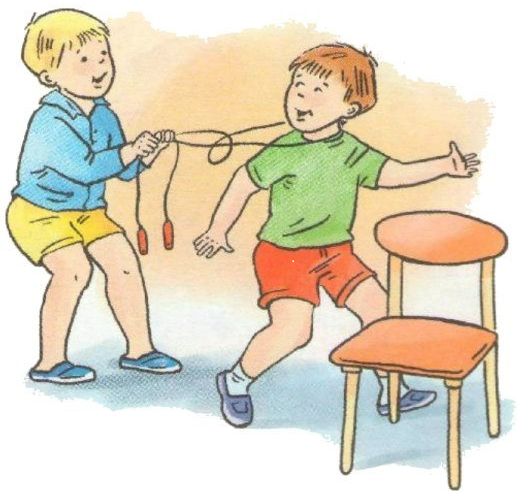 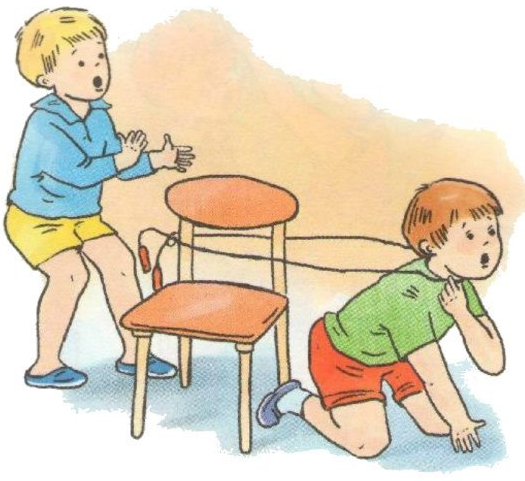 Не играй с верёвкой -
Ты можешь затянуть её на шее и задохнуться!
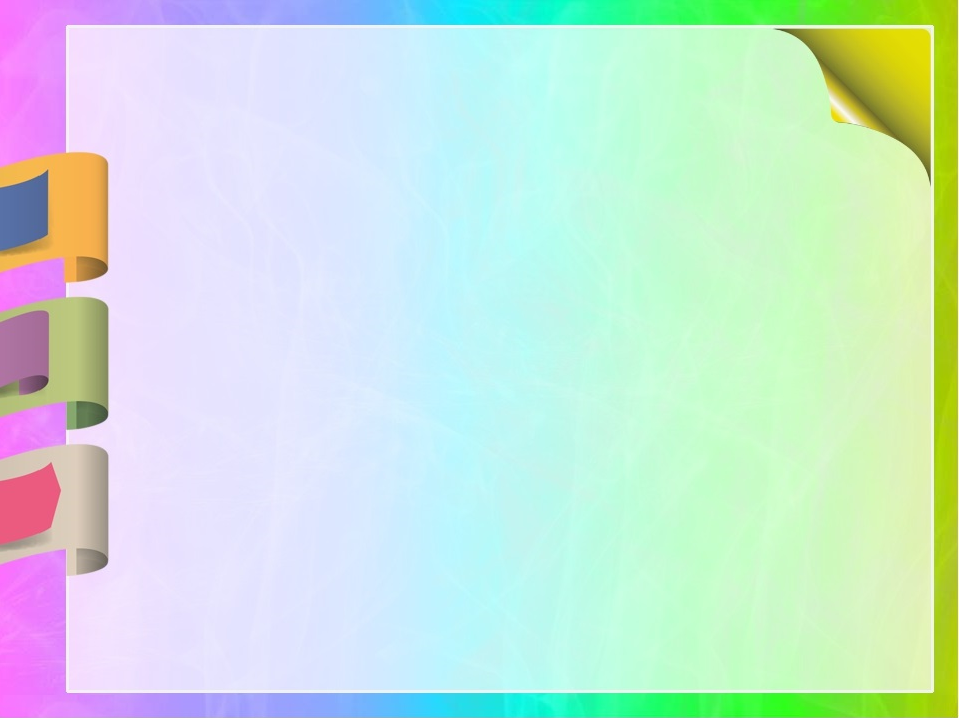 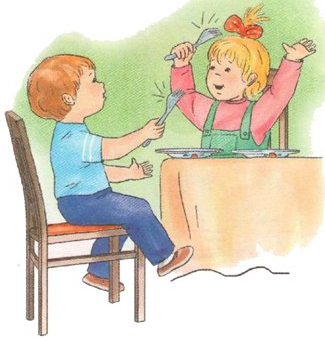 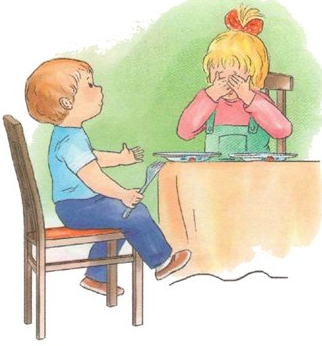 Не играй с вилкой -
можешь поранить глаза или другие части тела!
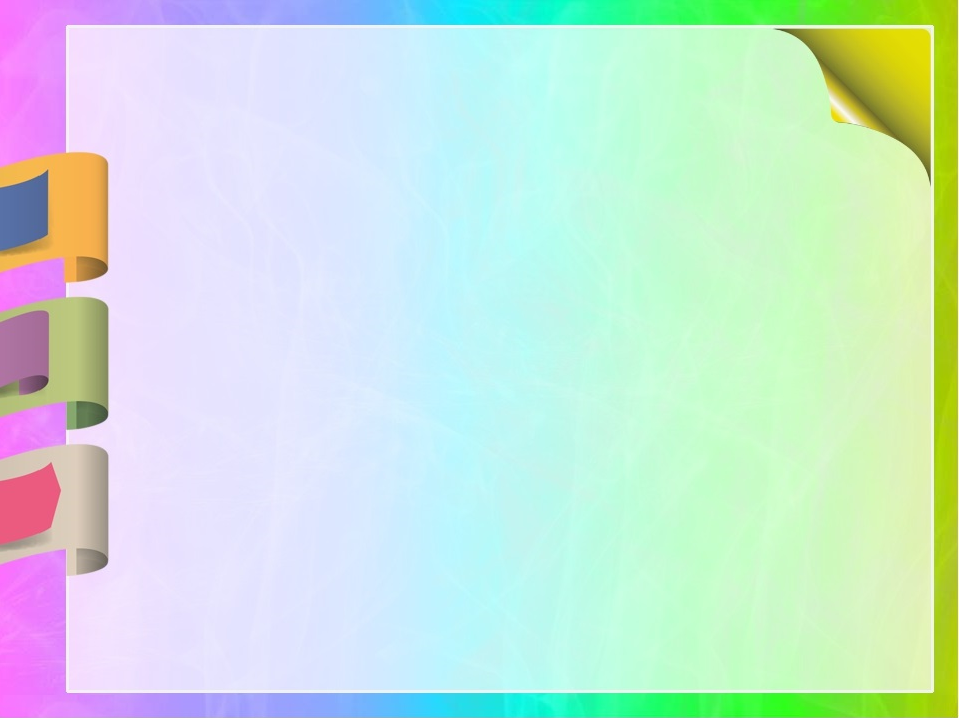 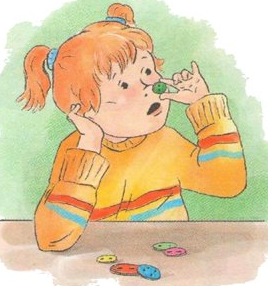 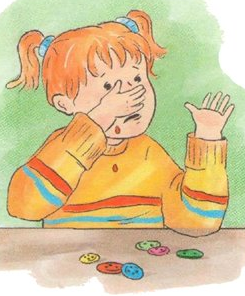 Не засовывай мелкие предметы в нос -
можешь задохнуться!
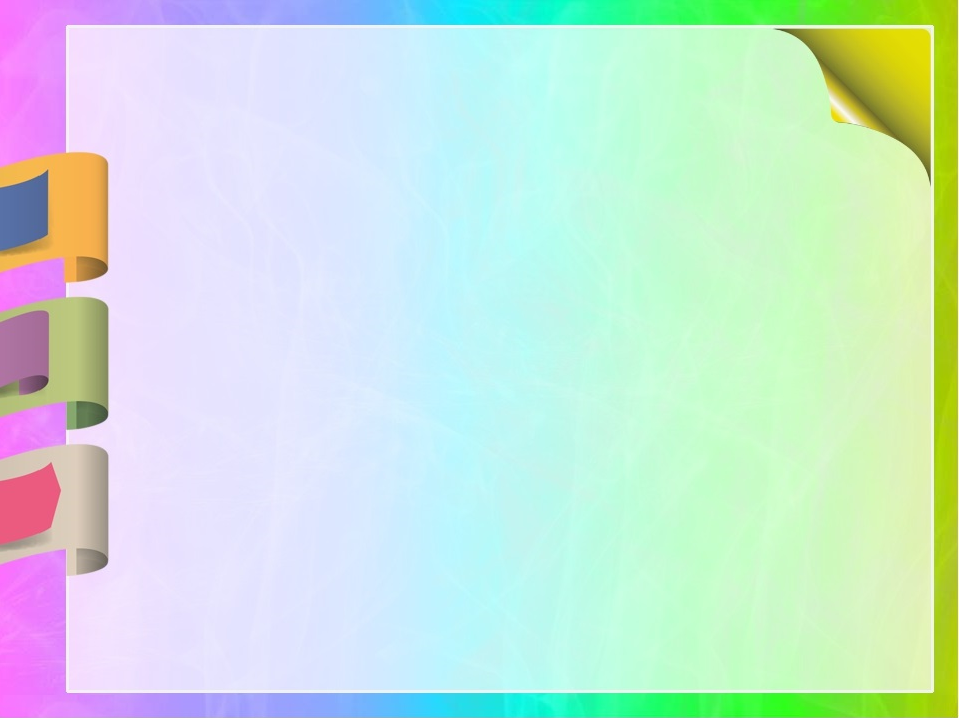 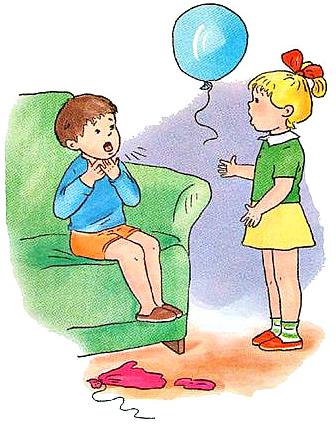 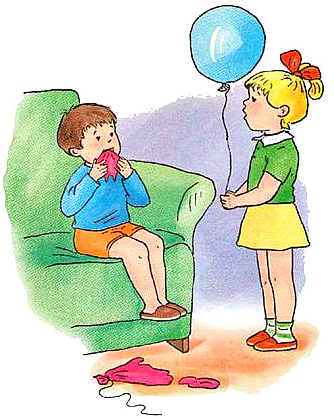 Не бери в рот кусочки лопнувшего воздушного шарика -
можешь задохнуться!
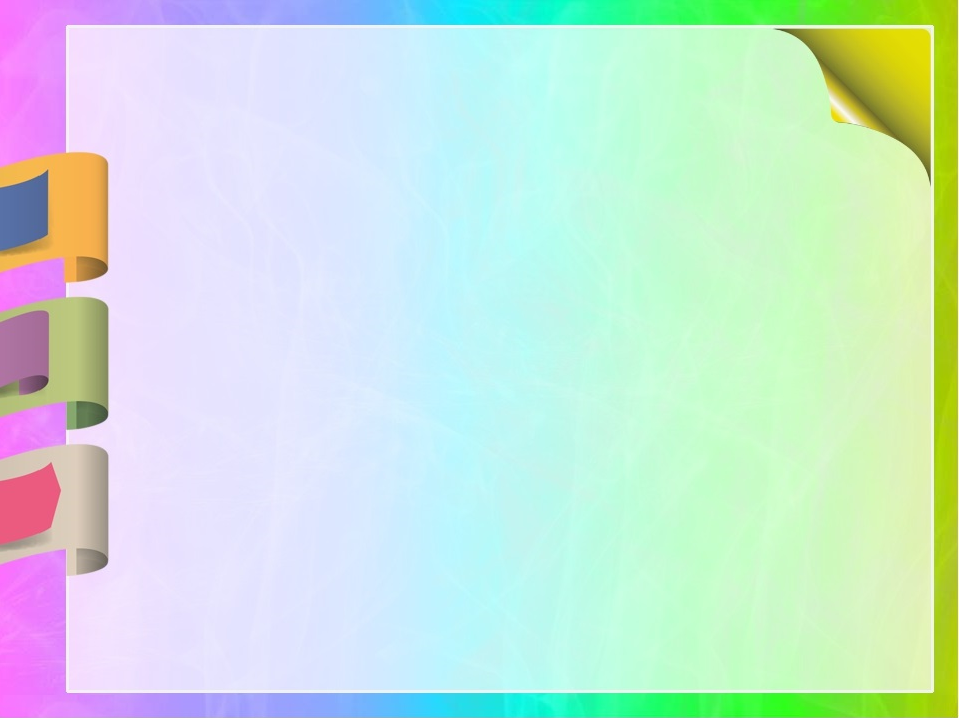 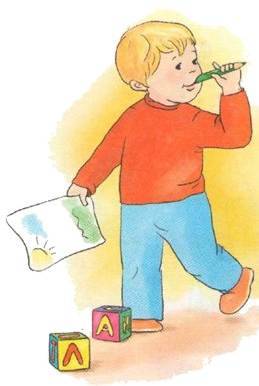 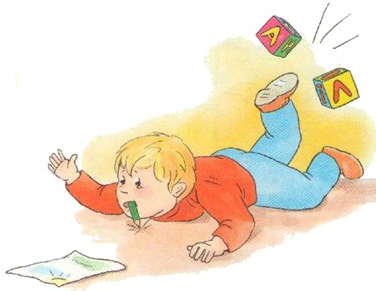 Не ходи не бегай с длинным или острым предметом во рту -
можешь упасть, натолкнуться и поранить себя!
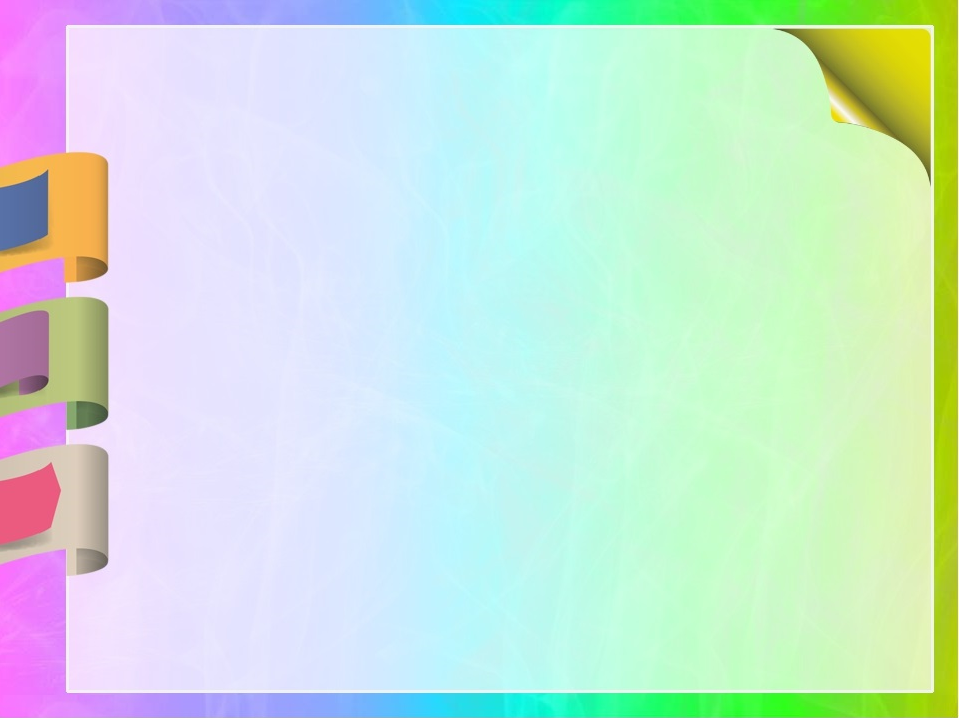 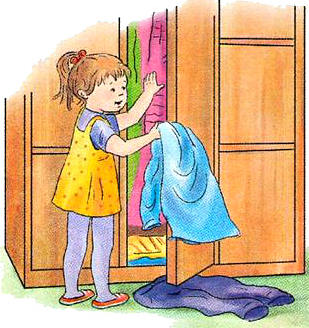 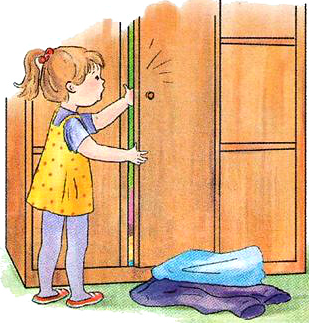 Не захлопывай резко двери шкафчика -
можешь прищемить пальчики!
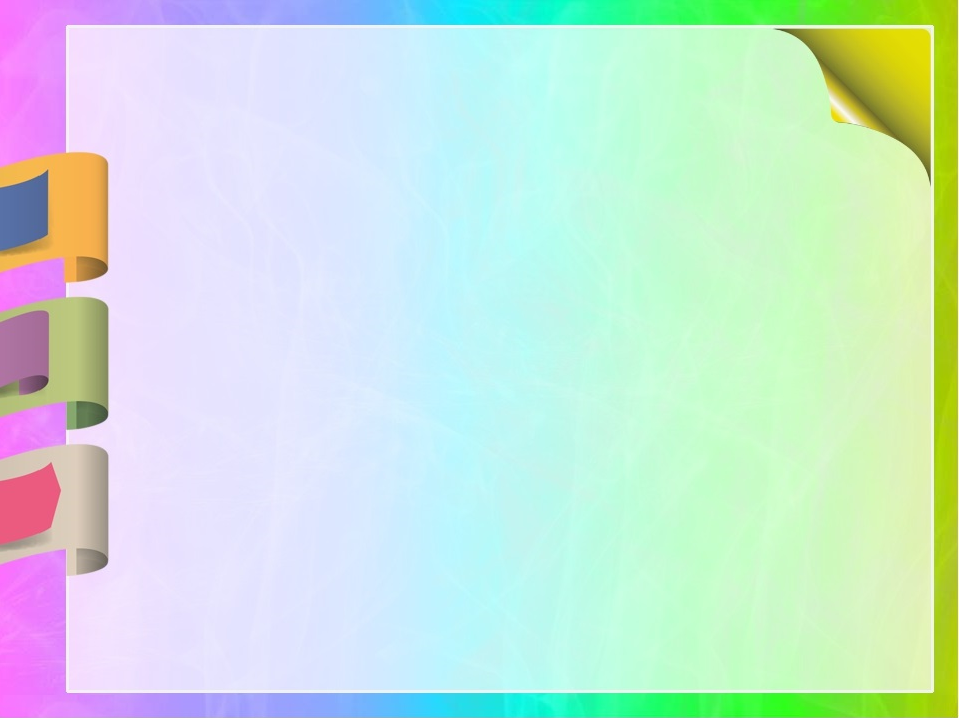 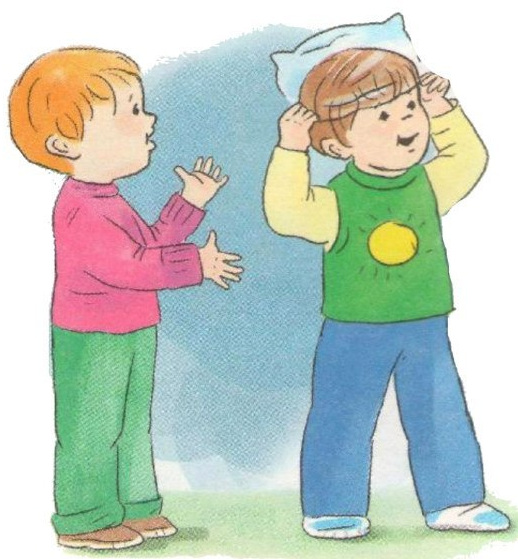 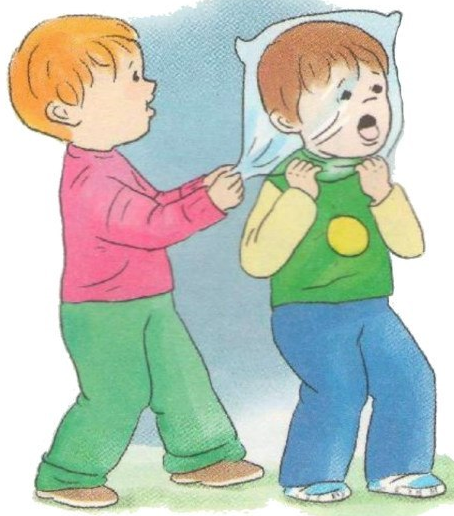 Не надевай на голову полиэтиленовый пакет -
можешь задохнуться !
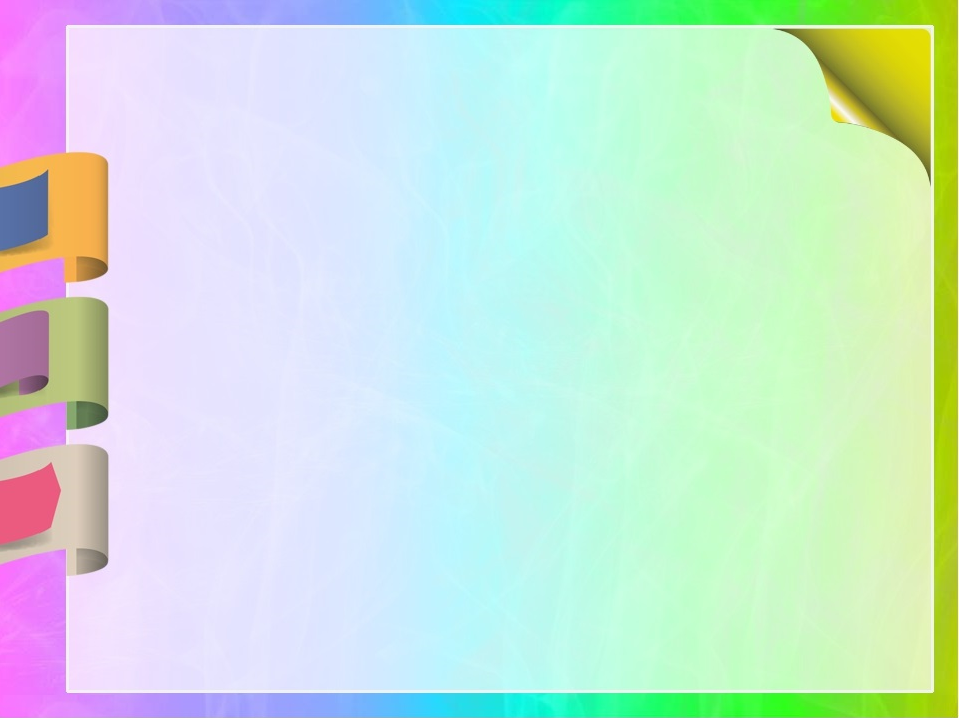 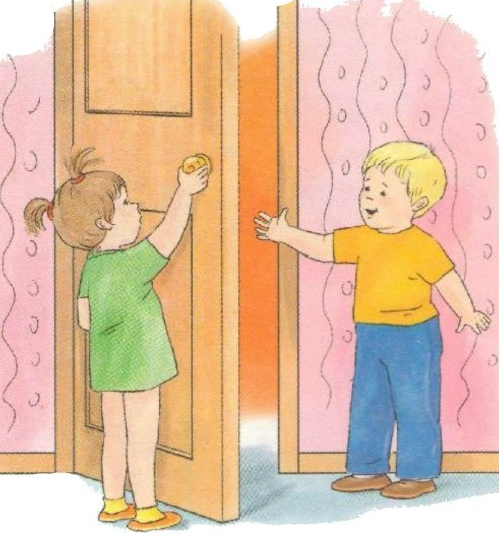 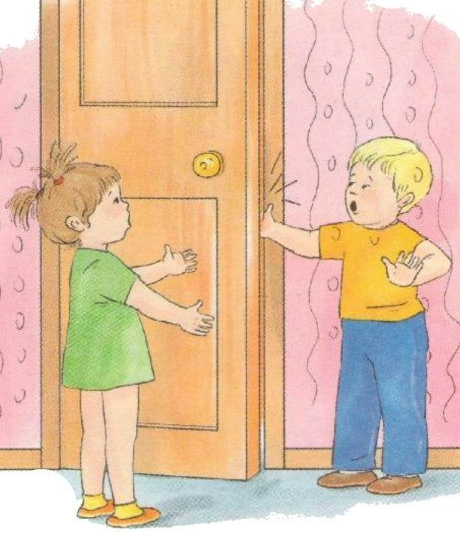 Не играй с дверью -
можешь прищемить пальчики !
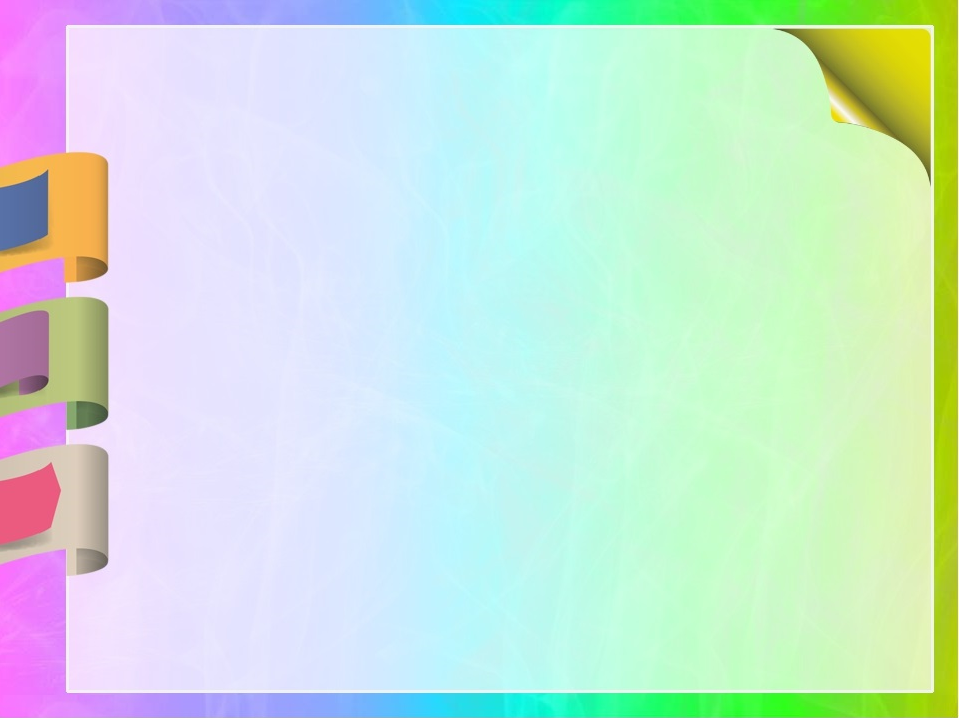 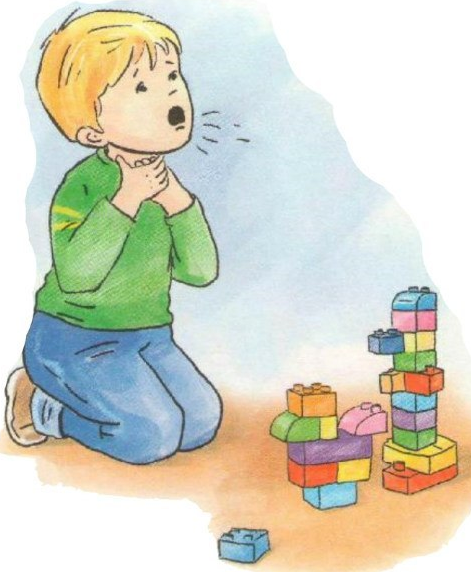 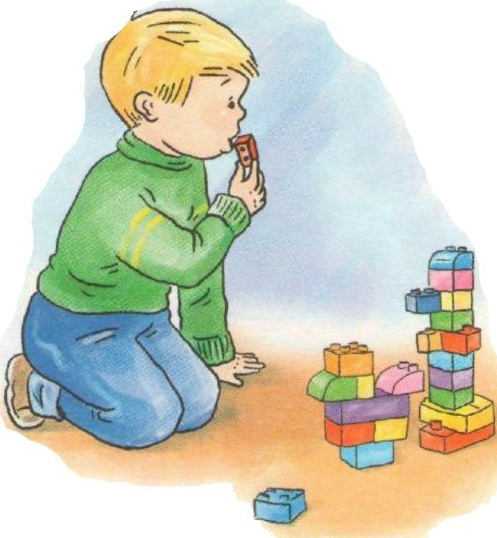 можешь задохнуться или поранить внутренние органы!
Не засовывай в рот и не глотай мелкие предметы -
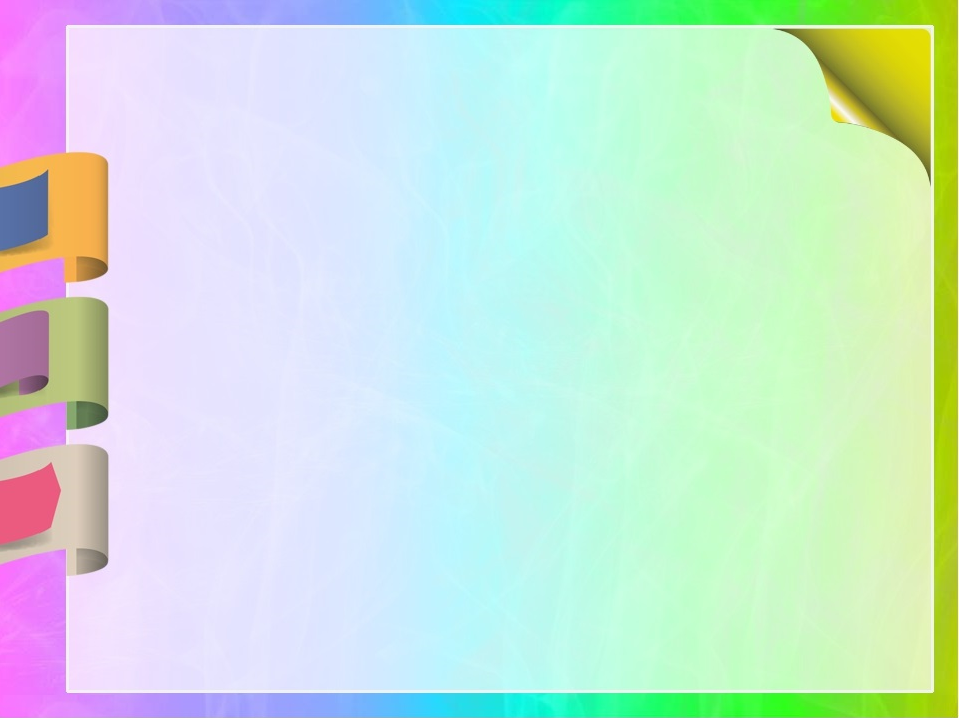 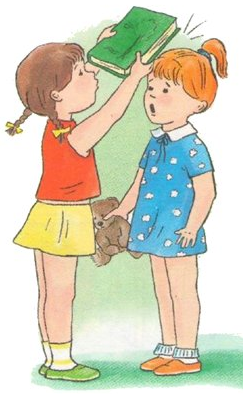 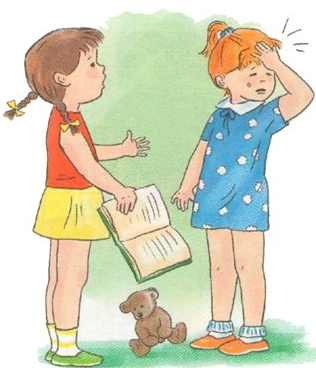 Не бей никого никогда по голове -
можешь покалечить человека!
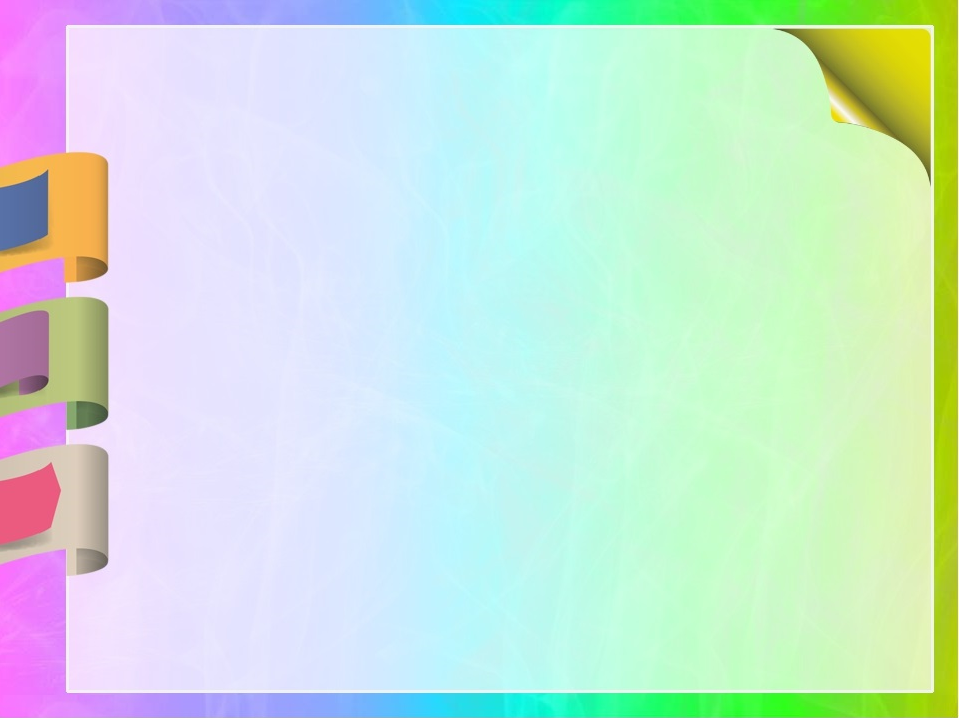 Назови опасные предметы
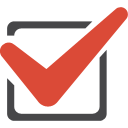 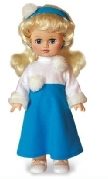 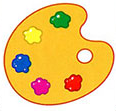 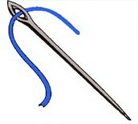 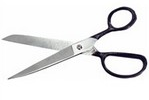 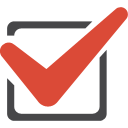 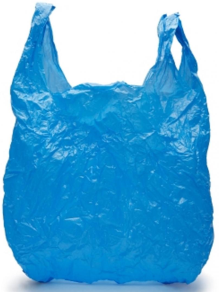 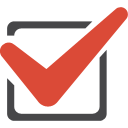 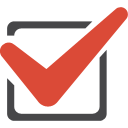 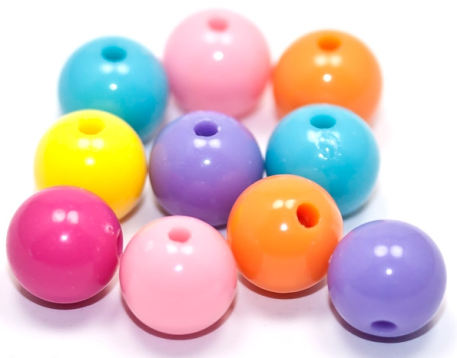 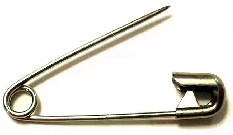 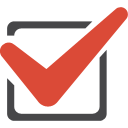 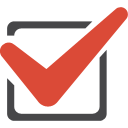 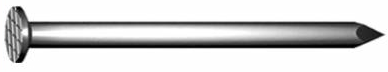 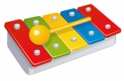 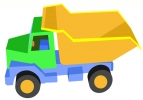 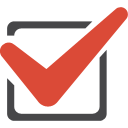 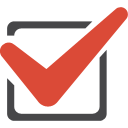 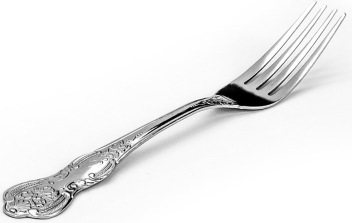 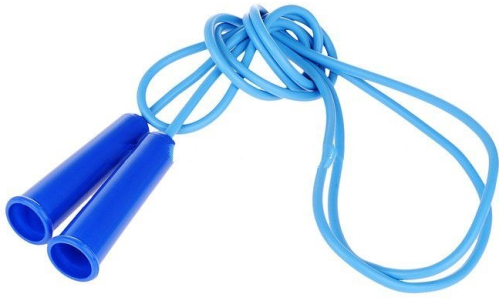 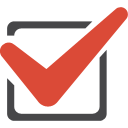 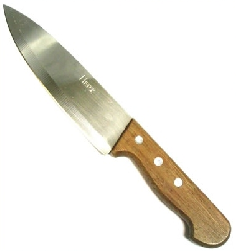 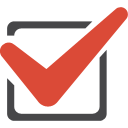 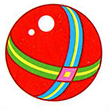 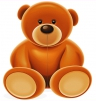 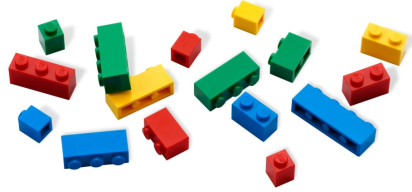